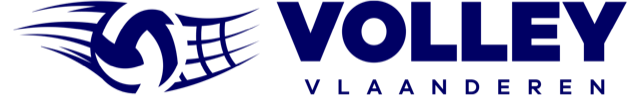 Voorstel aanpassing in
 Administratief Reglement
 Volley Vlaanderen
AANLEIDING TOT VOORSTEL AANPASSING :


Voor aanvang van het voorbije seizoen werden er verschillende dossiers aanhangig gemaakt naar aanleiding van de situatie waarin spelers zich bevonden.
Oorzaak van het ontstaan van deze situaties :

Onduidelijke communicatie tussen club en speler over ploegindeling voor het volgende seizoen

Wijzigingen in de club waardoor eerder gemaakte afspraken niet kunnen waar gemaakt worden

Wijzigingen in de persoonlijke situatie van de speler
Als deze situaties ontstaan na de periode waarin de vrijheidsaanvragen moeten ingediend worden 
( tussen 1 maart en 15 april ) 
blijven er nog twee mogelijkheden:

Spelers op de schrappingslijst zetten

Een overgang in onderlinge toestemming 
( een transfer )


In beide gevallen moet er een akkoord zijn tussen club en speler en dit lukt niet altijd.
VOORSTEL :

Nieuw punt 8. toevoegen aan artikel 6.3 van het Administratief reglement Volley Vlaanderen :
 

8. Indien de transfer van een speler (jeugd of senior) door de afstanddoende vereniging geweigerd wordt, kan deze speler vóór 15 december van het lopende volleybalseizoen een administratieve vordering indienen conform het juridisch reglement Volley Vlaanderen vzw.
Indien deze vordering wordt ingediend na 31 augustus zal deze behandeld worden conform de voorziene spoedprocedure (hoofdstuk 7 juridisch reglement VV).

De Landelijke kamer van de Volley-Tuchtraad zal over deze vordering met volledige beoordelingsbevoegdheid en zonder enige beperking kunnen oordelen.
Indien de omstandigheden van de betrokken speler na het einde van de periode waarin een vrijheidsaanvraag kan ingediend worden, grondig gewijzigd zijn 

of indien de omstandigheden in de afstanddoende club/ploeg na die periode grondig gewijzigd zijn, 

zal de Landelijke kamer van de Volley-Tuchtraad de gevraagde transfer alsnog toestaan.
Als de betrokken speler (jeugd of senior) in het lopende seizoen al gespeeld heeft 
(dit is effectief op het terrein gestaan in de reguliere of bekercompetitie, in reserve of hoofdwedstrijd) 

mag hij dat seizoen bij de rechtverkrijgende vereniging niet meer aantreden in de reeks waarin hij dat seizoen reeds gespeeld heeft 
(uitgezonderd de jeugdreeks van zijn leeftijd), 

dit om mogelijke competitievervalsing te vermijden.
Bijhorende wijzigingen juridisch reglement :
 
- aan art. 19 alinea 1 toevoegen : en voor alle vorderingen zoals bedoeld in artikel 23, §1, alinea 2.
 
- aan art. 23, §1 tweede alinea toevoegen : Elke vordering zoals omschreven in artikel 6.3.8. van het Administratief reglement Volley Vlaanderen vzw is eveneens een administratieve vordering.
 
- aan art. 27 onderaan toevoegen : Er geldt eveneens geen termijn voor alle vorderingen zoals bedoeld in artikel 23, §1, alinea 2. Deze vorderingen moeten ingediend worden vóór 15 december van het lopende volleybalseizoen.
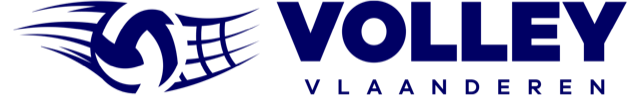